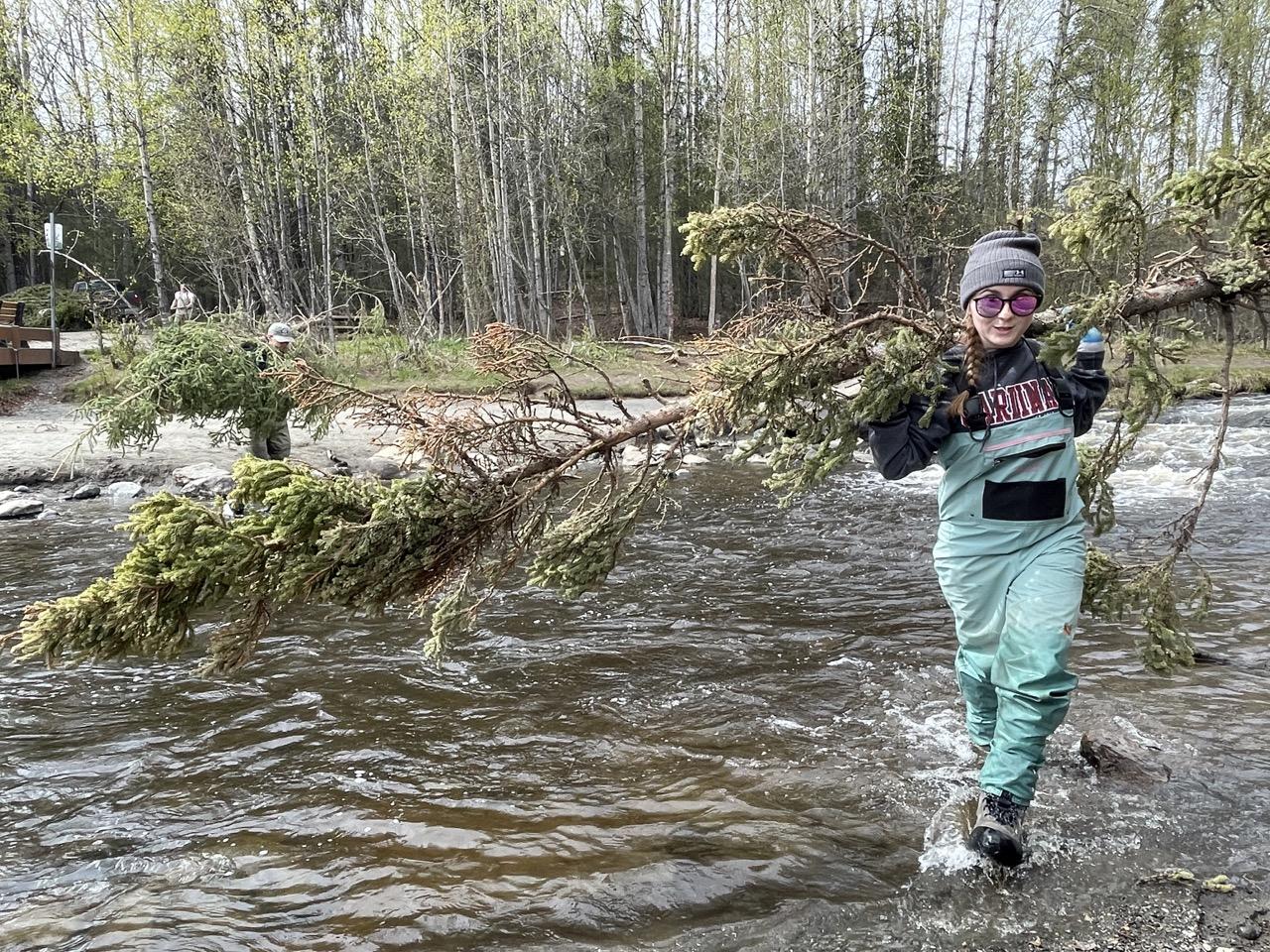 Banking on the Kenai River: 
From Homestead 
to Conservation Easement
Soldotna Chamber of CommerceMarch 13, 2024
Brandon Drzazgowski, Benjamin Meyer (Kenai Watershed Forum)Joel Cooper (Kachemak Heritage Land Trust)
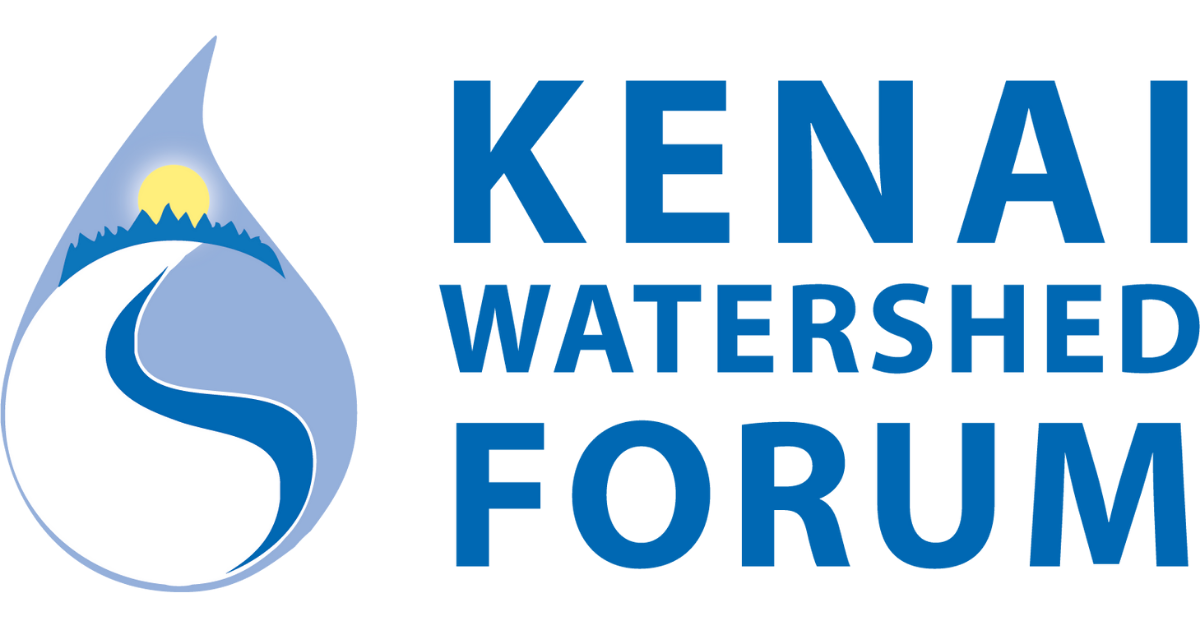 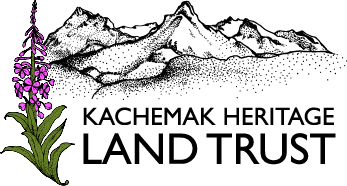 Who are we?
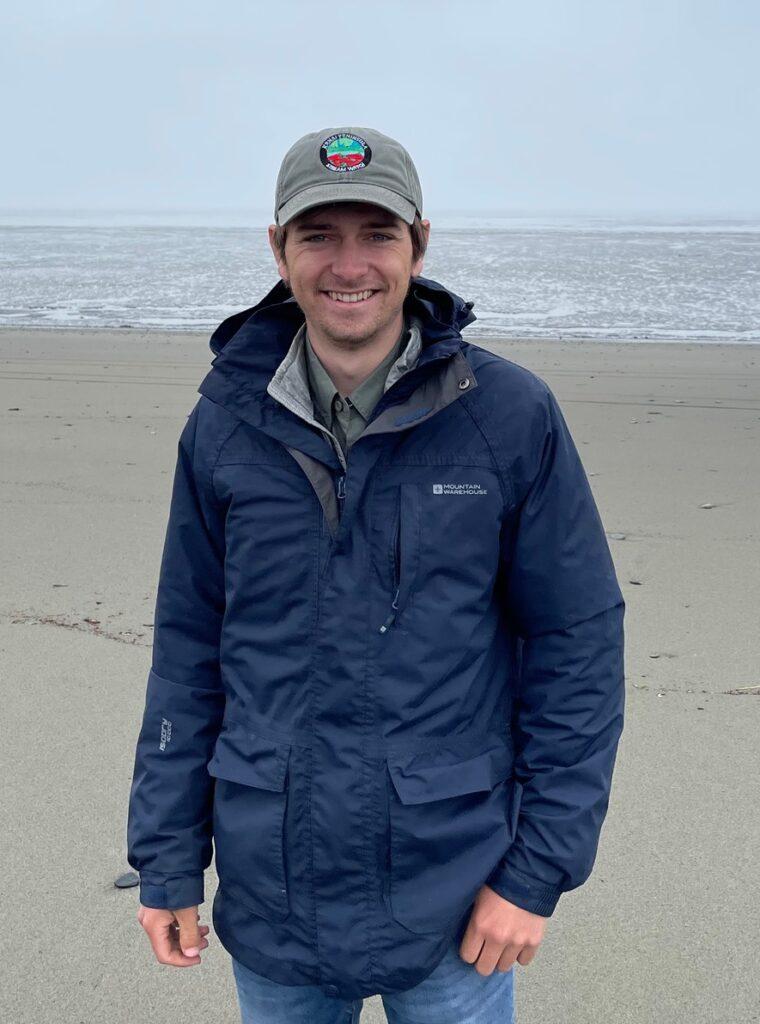 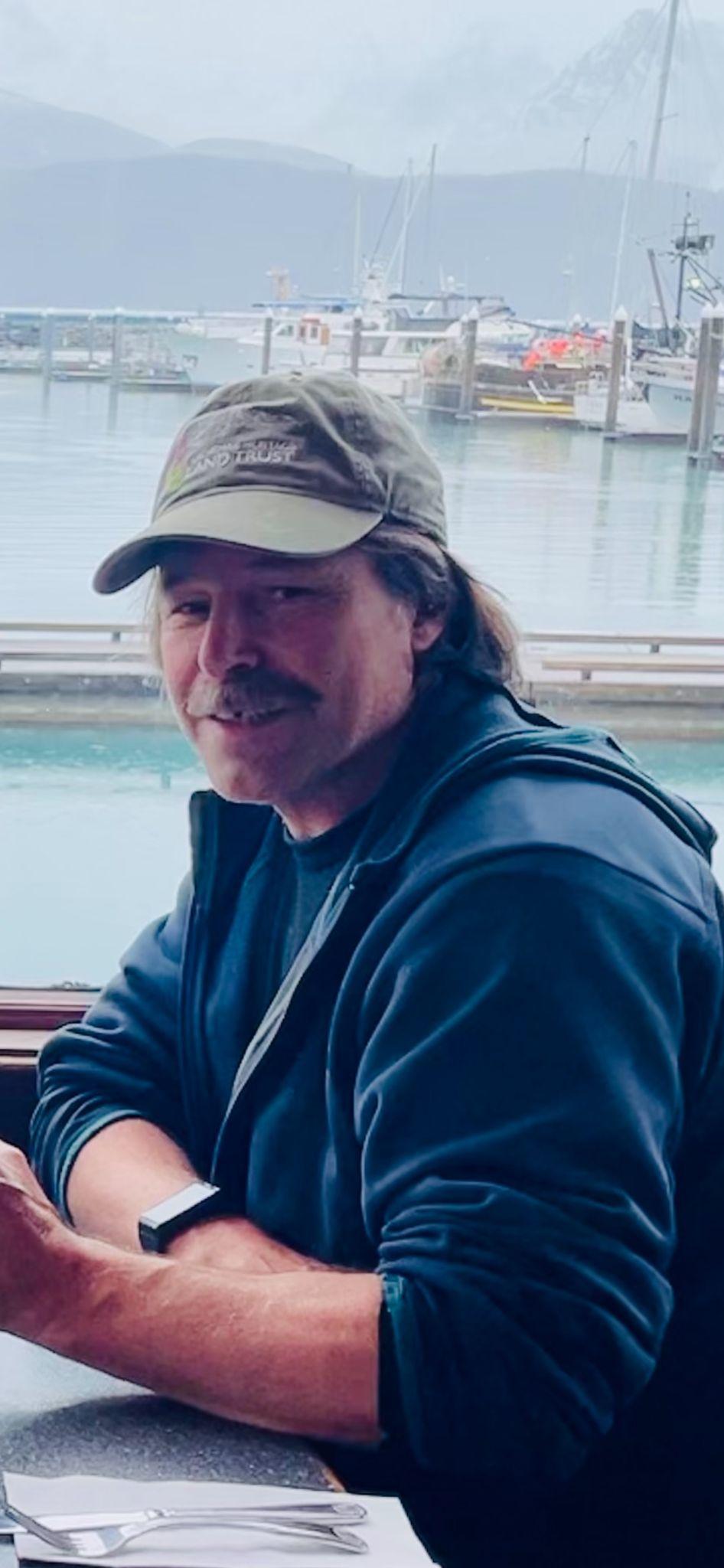 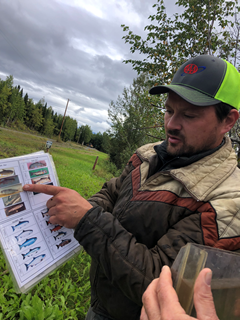 Brandon DrzazgowskiStream Watch Coordinator
Benjamin Meyer Environmental Scientist
Joel Cooper Stewardship Director
[Speaker Notes: Each intro ourselfs]
What does the Kenai Watershed Forum do?
“Working Together for Healthy Watersheds since 1997”
Research                 Restoration               Education
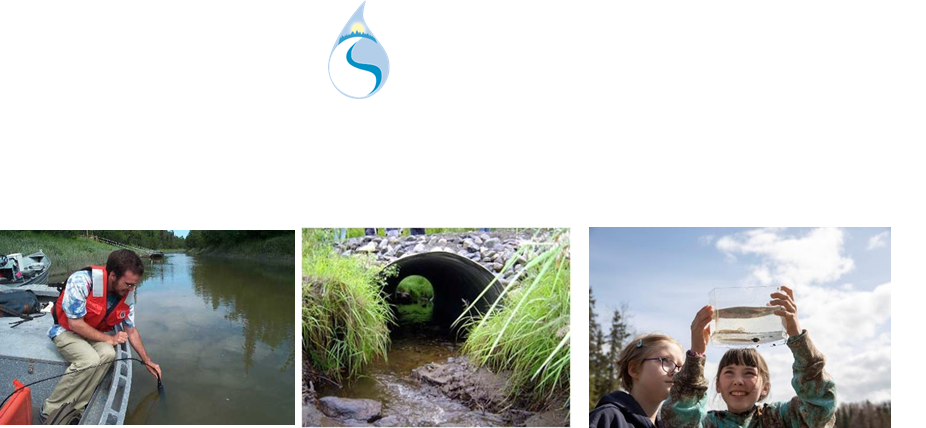 [Speaker Notes: Ben]
Project Location
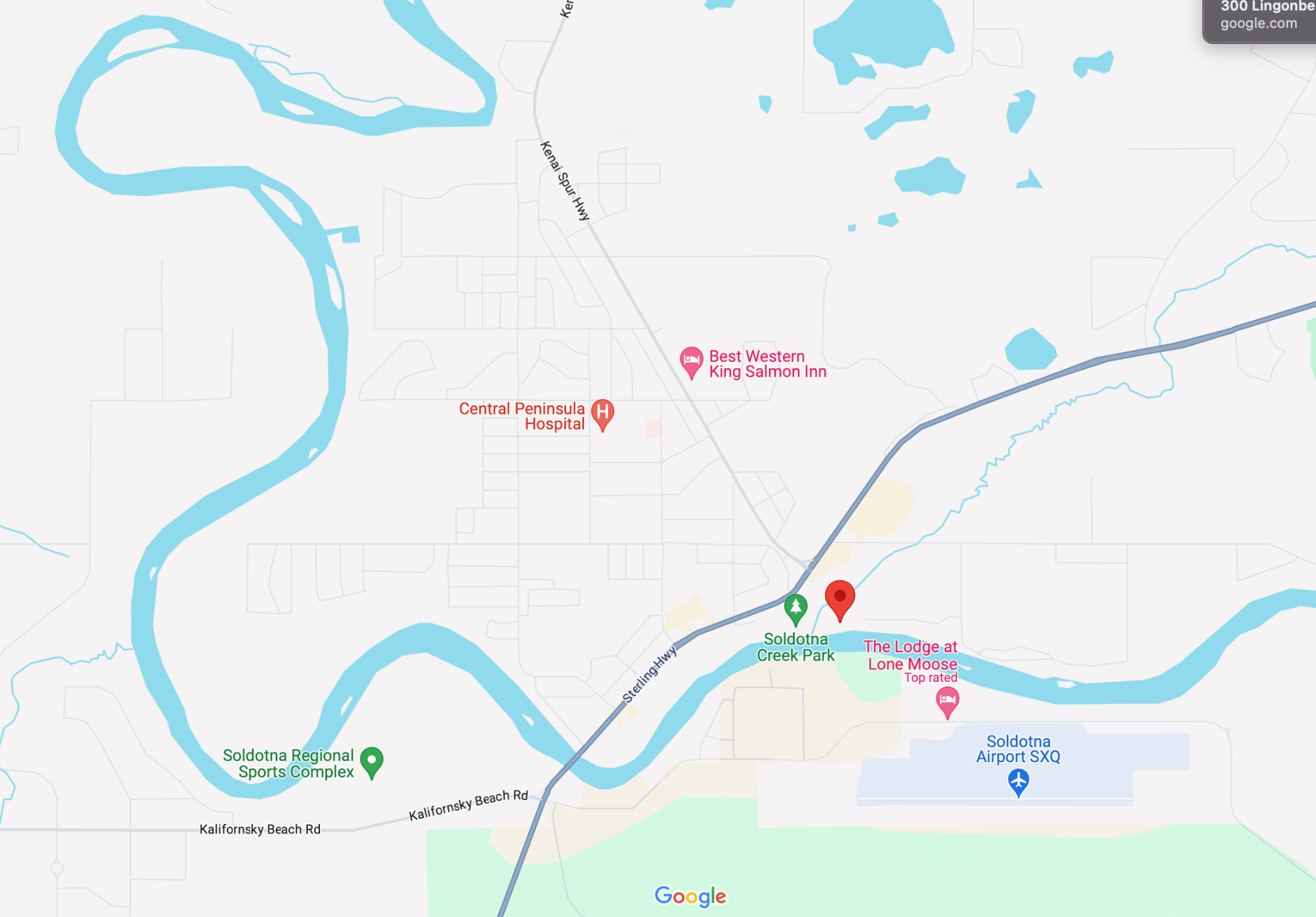 Mullen Parcel, at mouth of Soldotna Creek
[Speaker Notes: Ben]
The Mullen Parcel
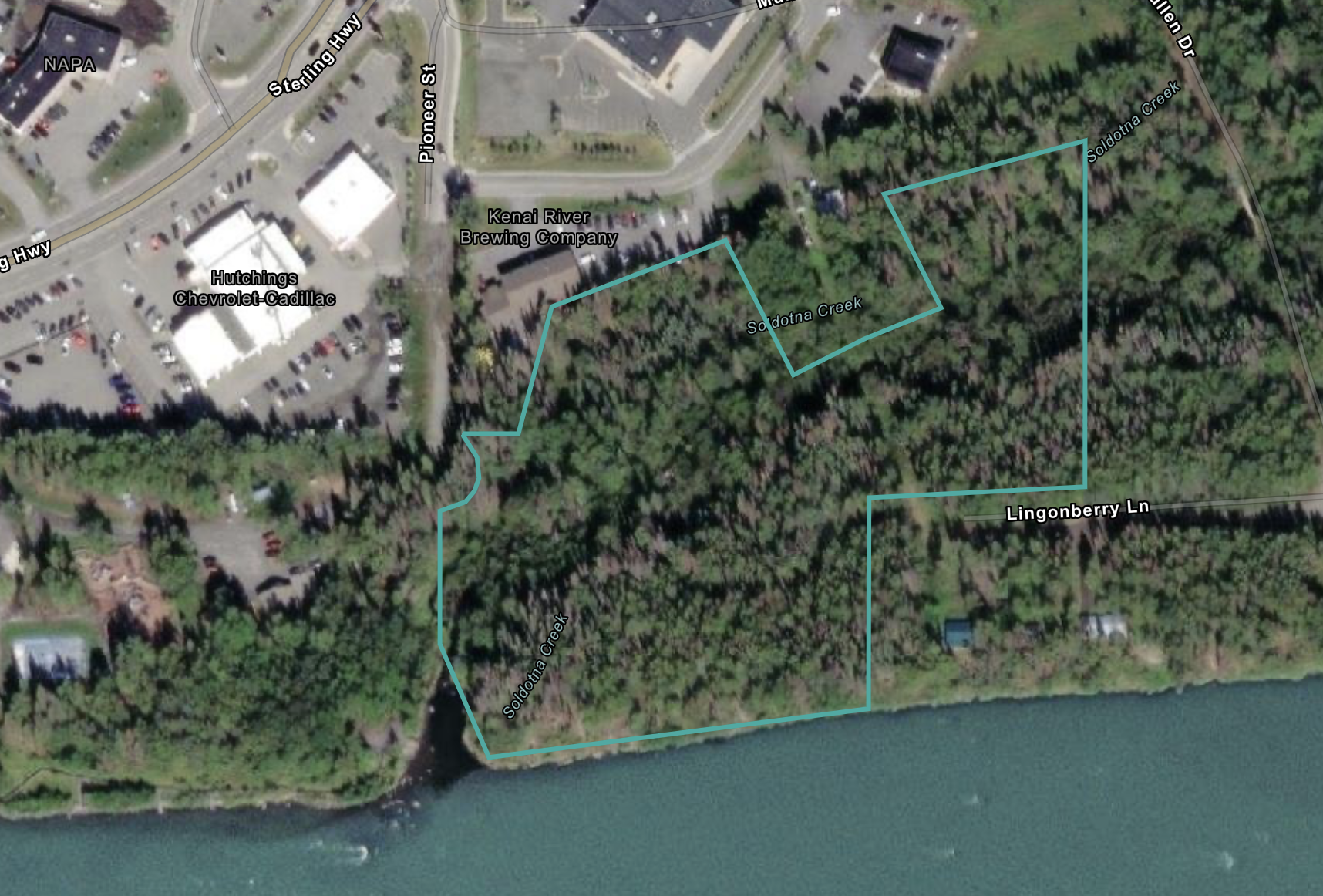 Originally owned by the Mullen Family, early Soldotna homesteaders
The Mullen family conveyed the property to the State of Alaska in 1999, subject to the Conservation Easement held by Kachemak Heritage Land trust
Owned/managed by ADF&G and Alaska State Parks
River bank is degraded from shoreline trampling
Fred Meyer
Degraded Shoreline Area
[Speaker Notes: Ben]
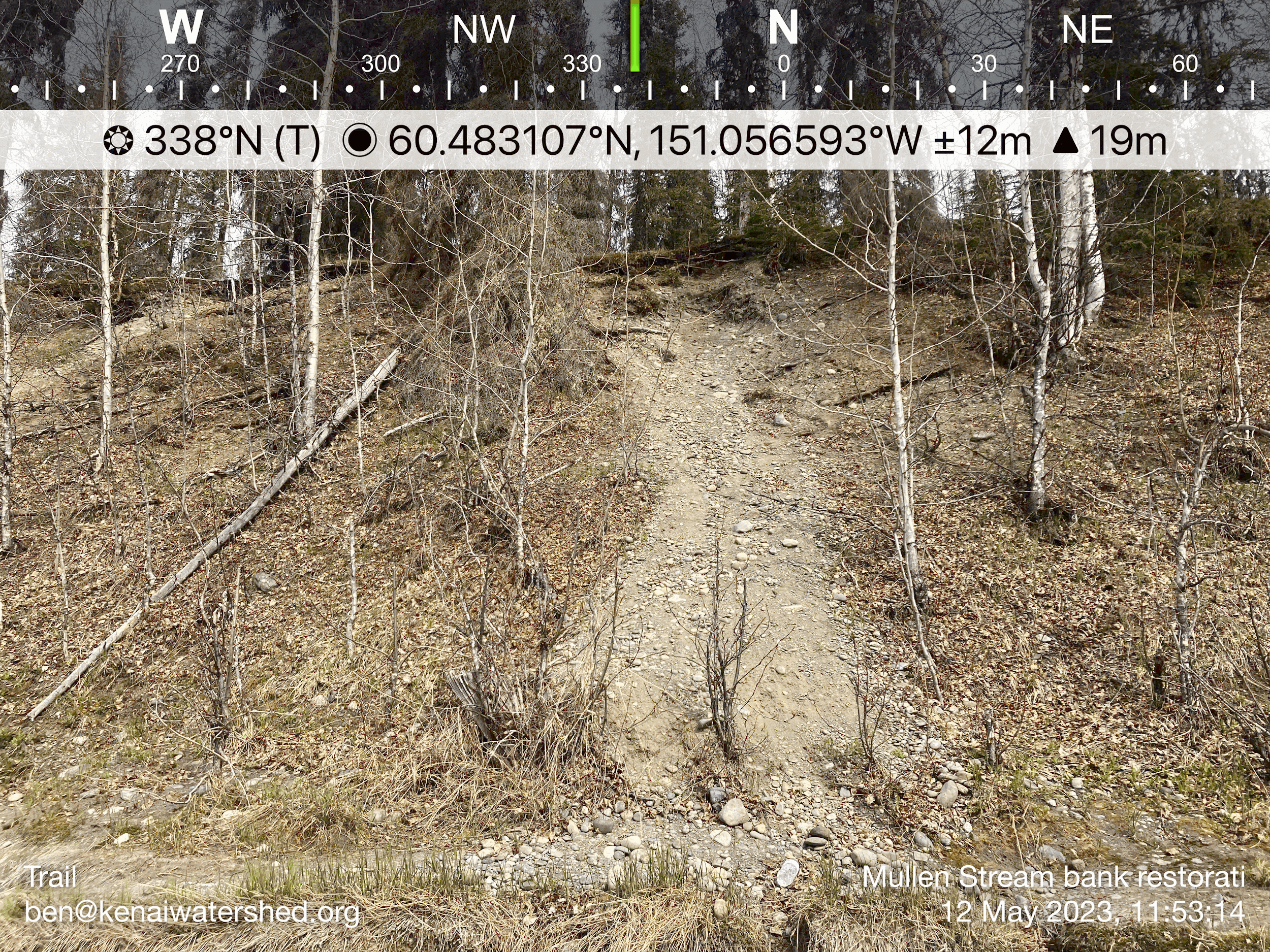 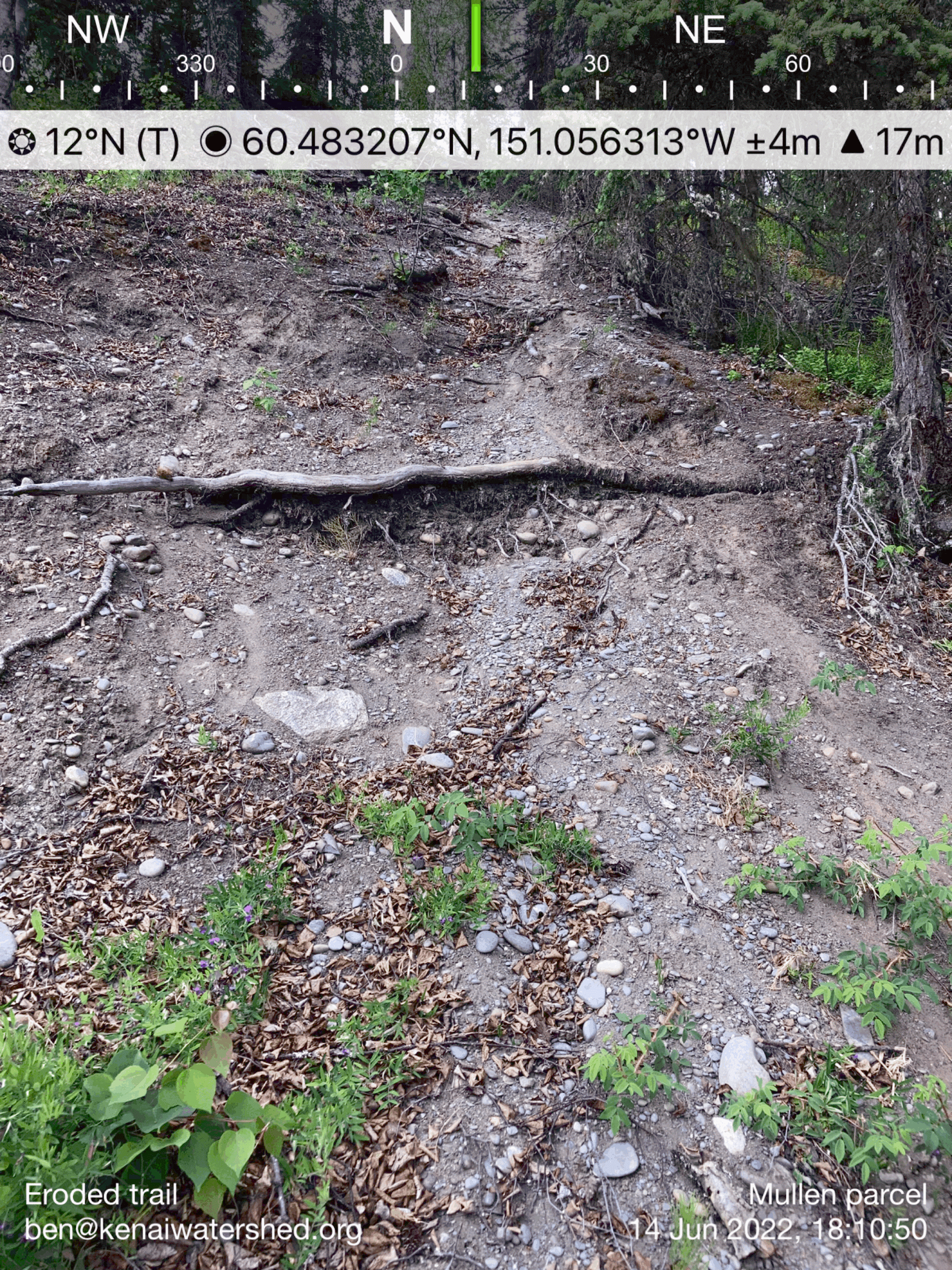 The Problem
Vegetation trampling 
Angler access on restricted shore
Accelerated erosion
High water velocity location
Loss of root systems
Accumulation of litter
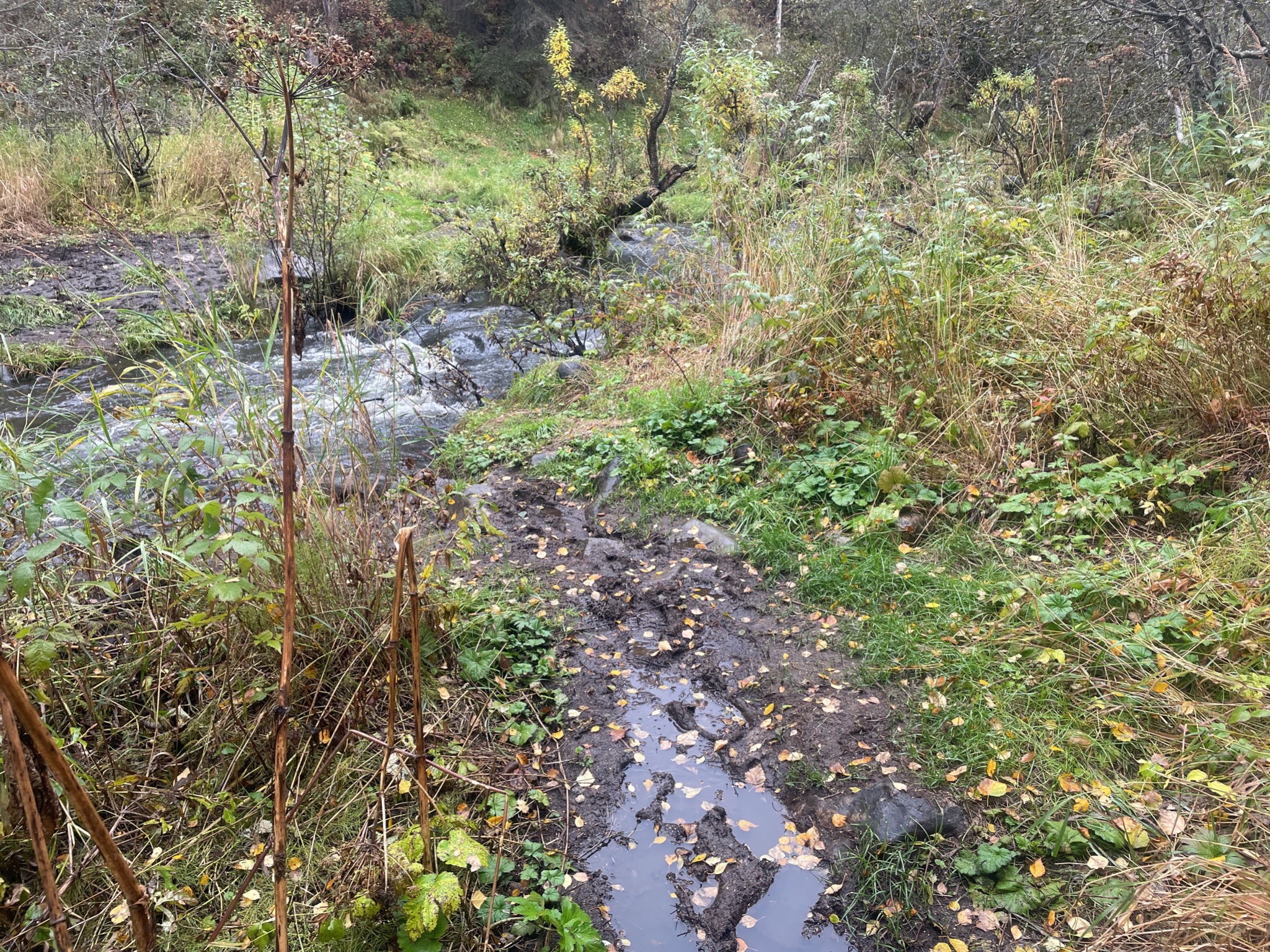 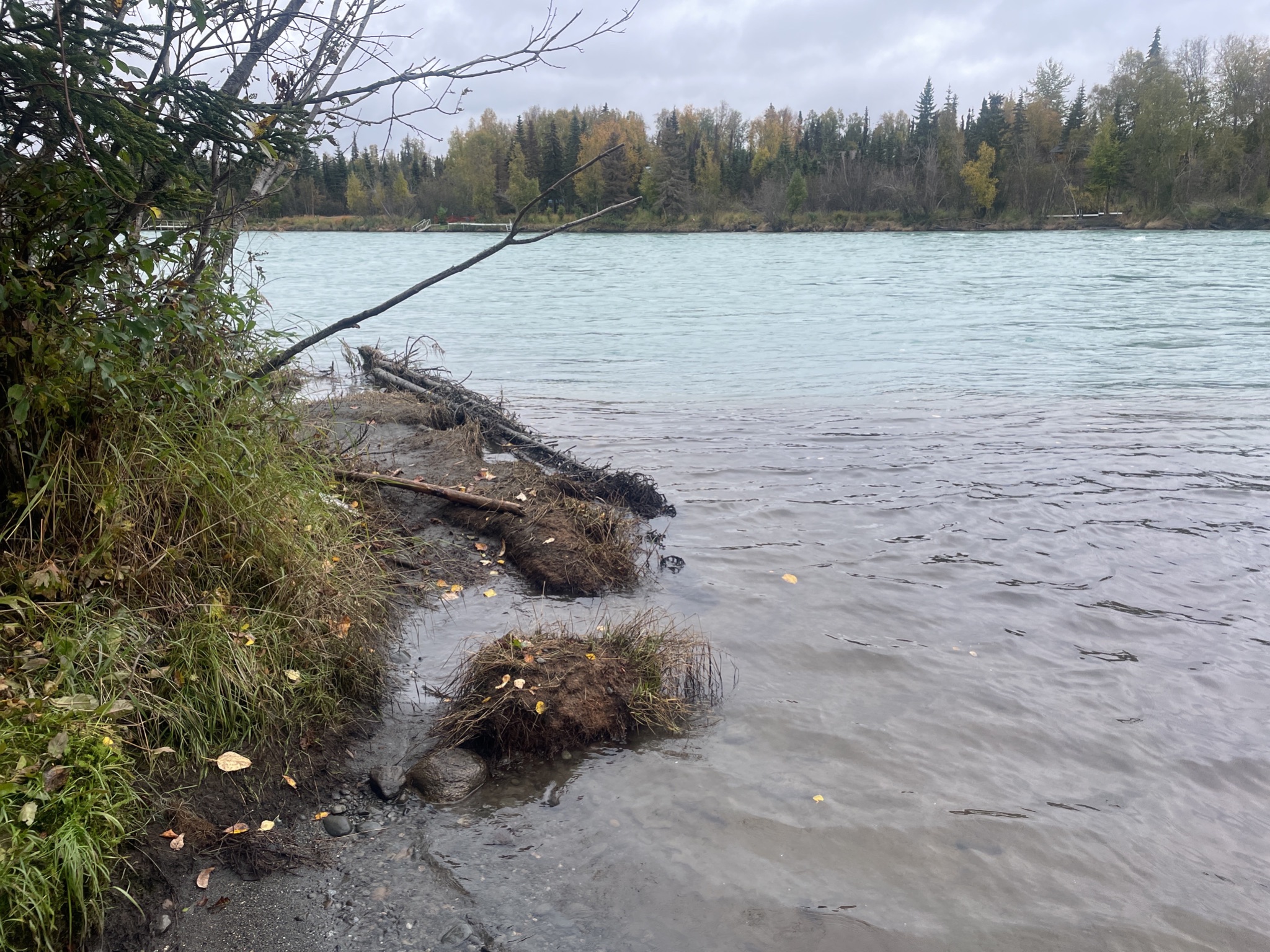 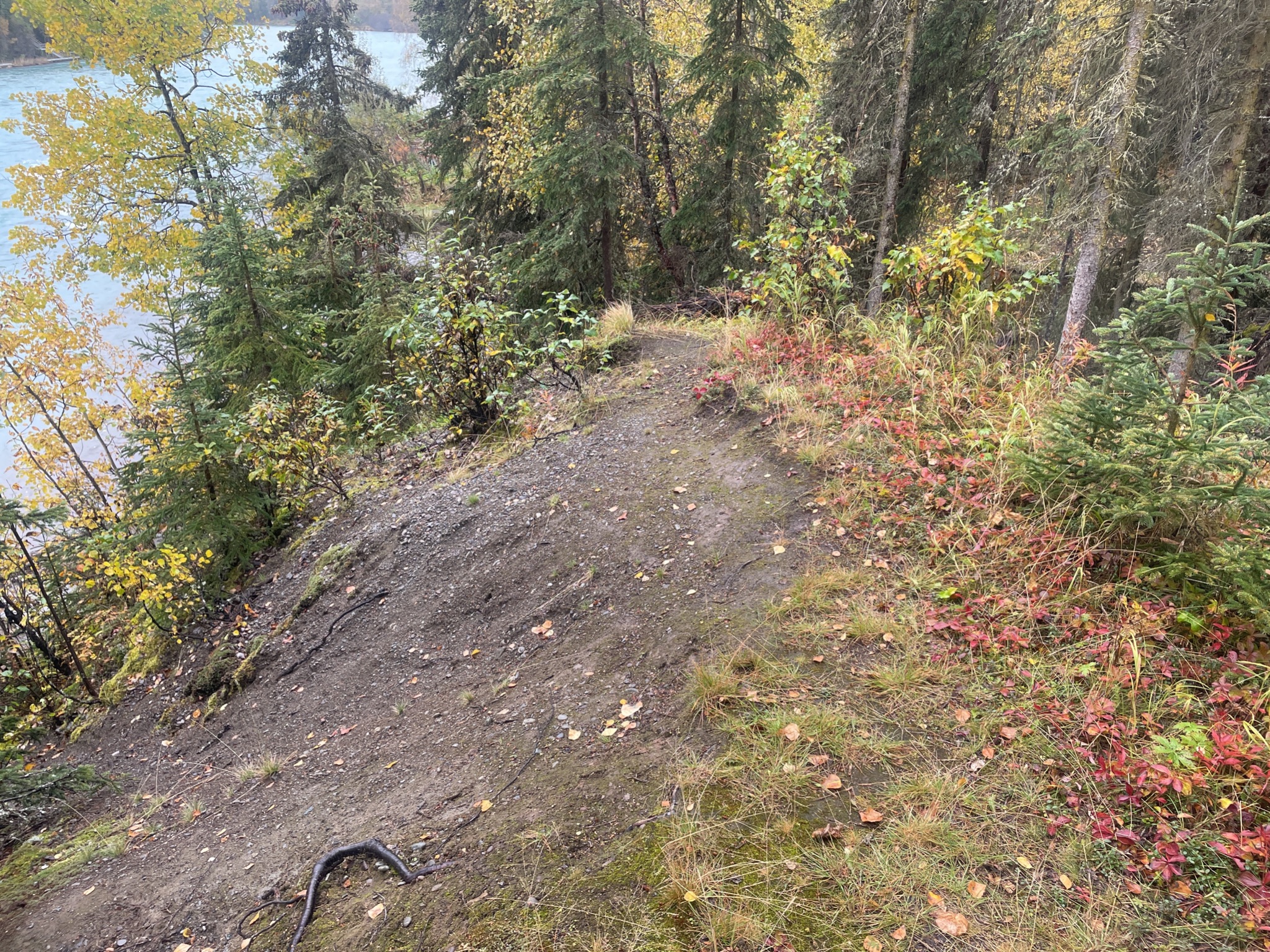 [Speaker Notes: Ben]
Do fish like degraded streambanks? (Answer: No)
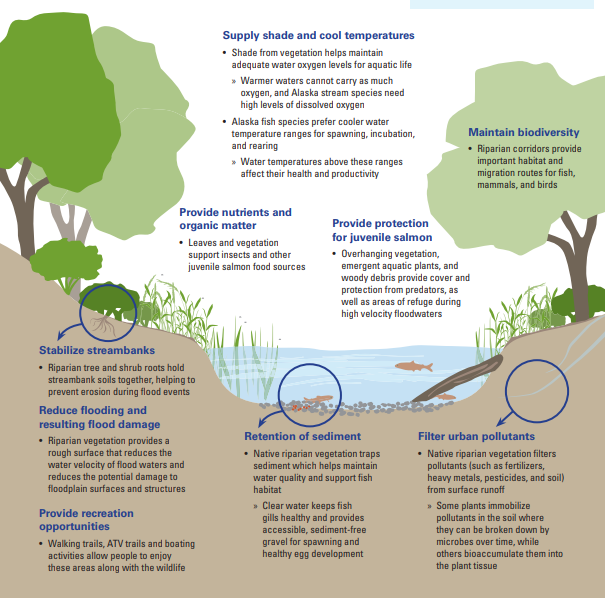 [Speaker Notes: Ben]
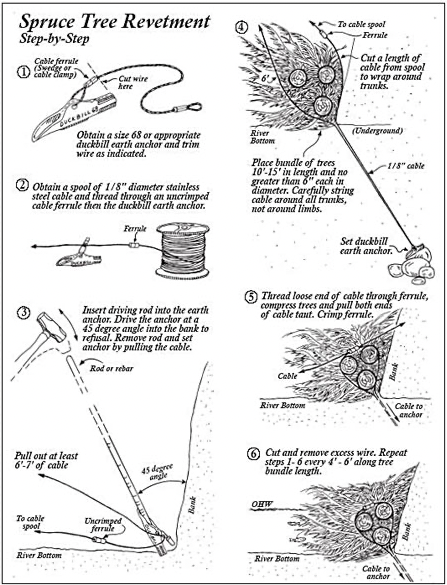 The solutions
Streambank restoration
Site monitoring
Education
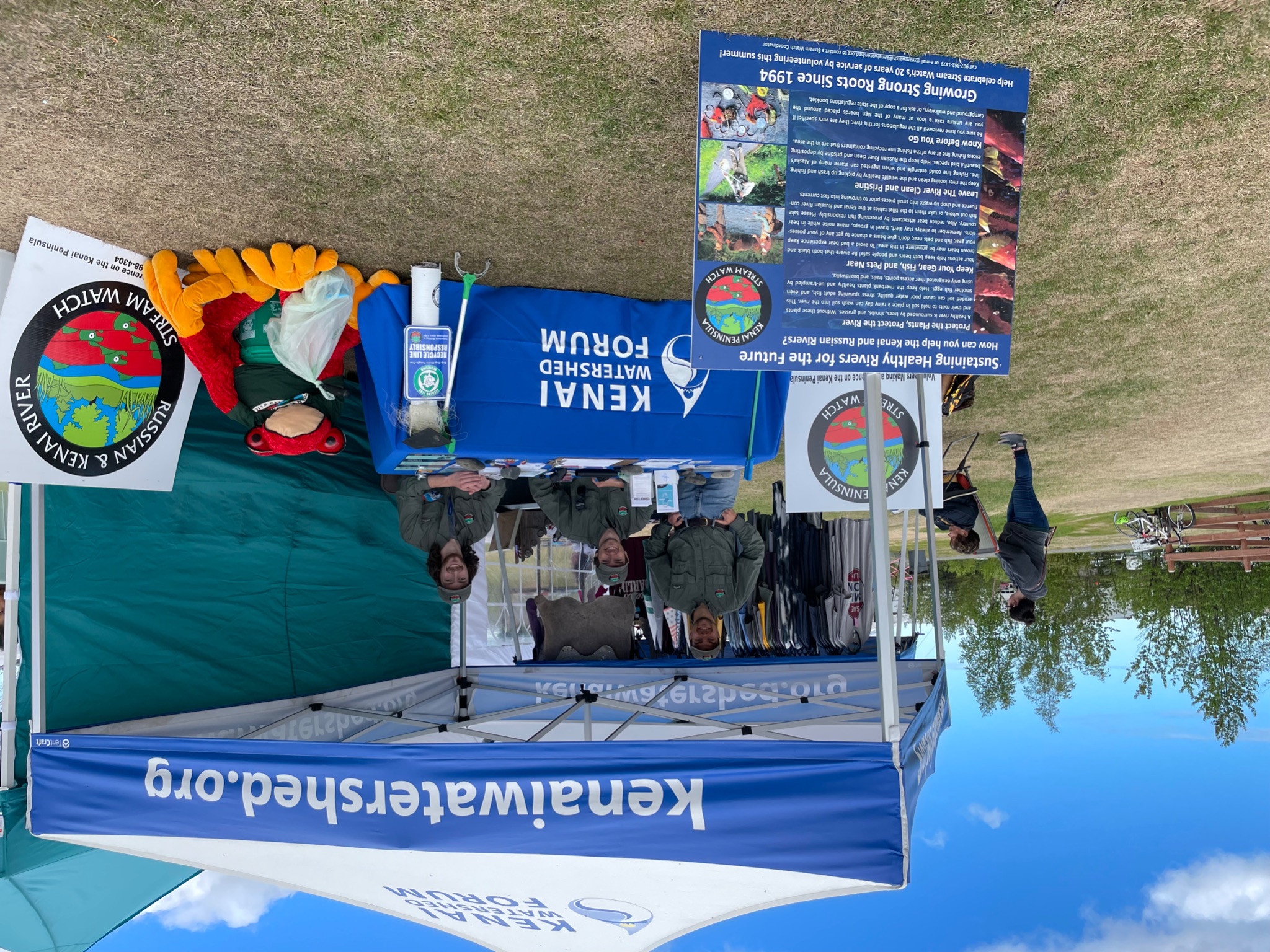 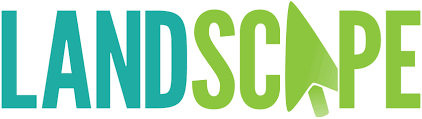 [Speaker Notes: Brandon]
Streambank Restoration
Spruce cabling 
Tree planting
Improved signage
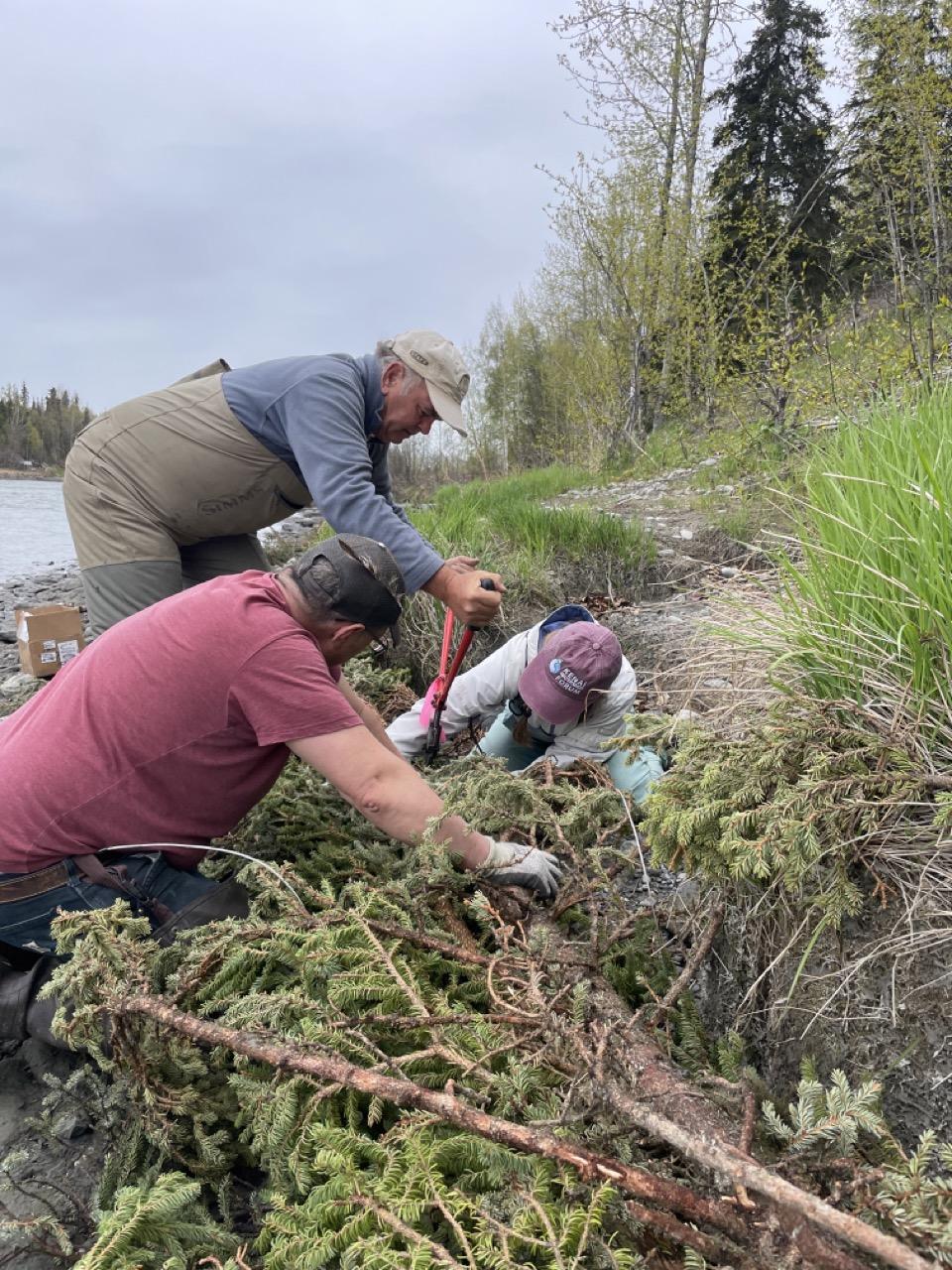 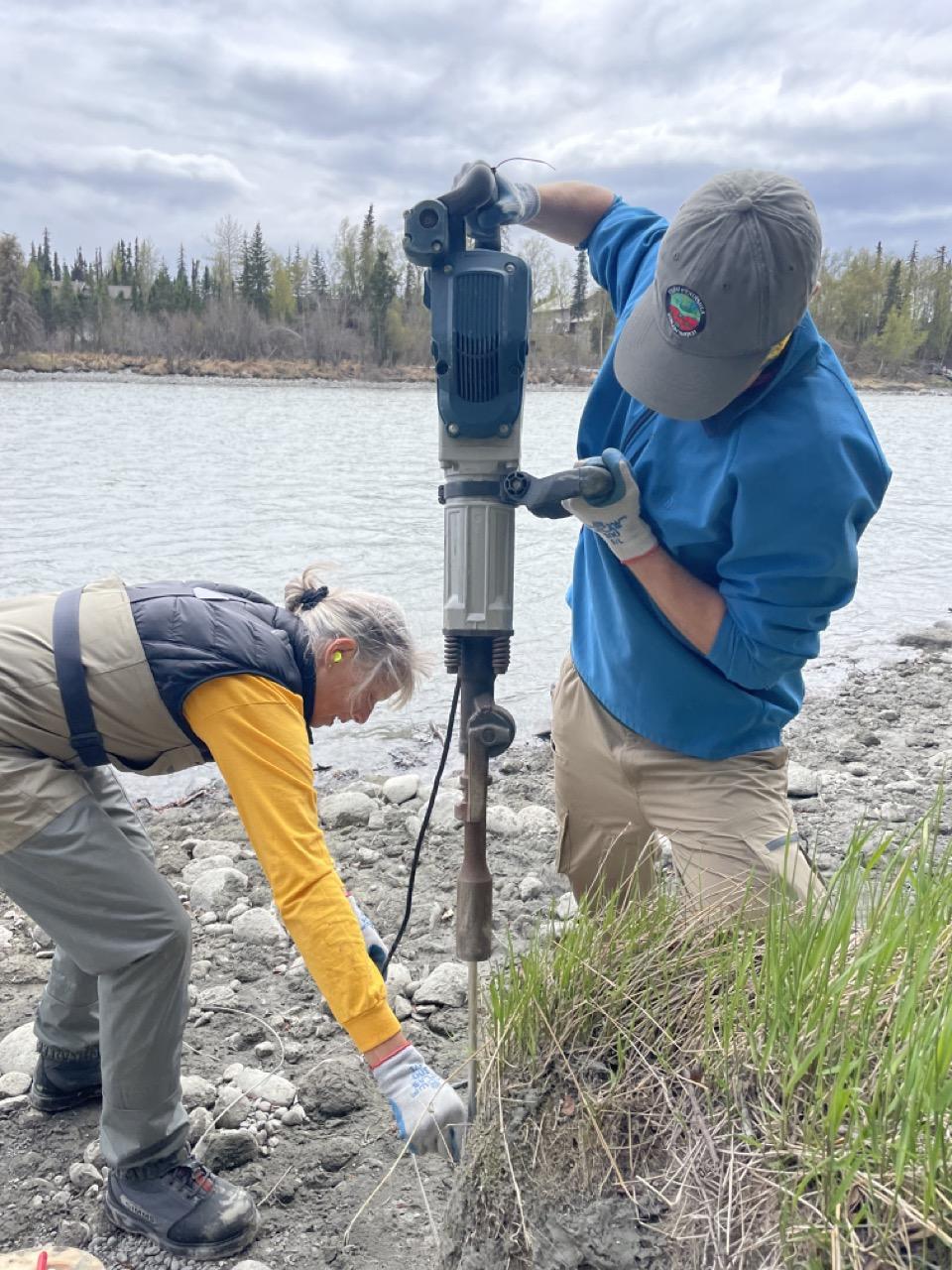 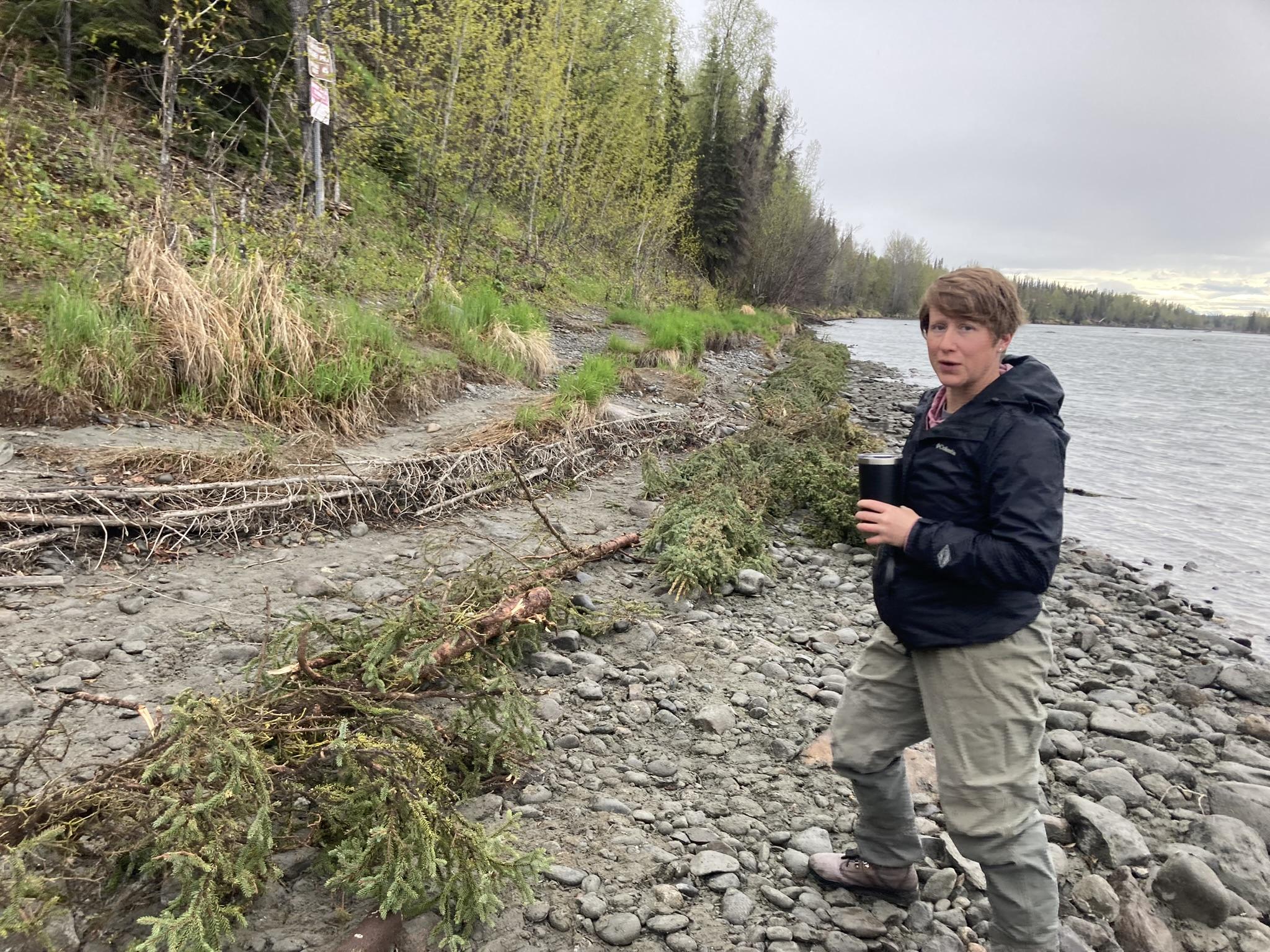 [Speaker Notes: Brandon]
Streambank Restoration
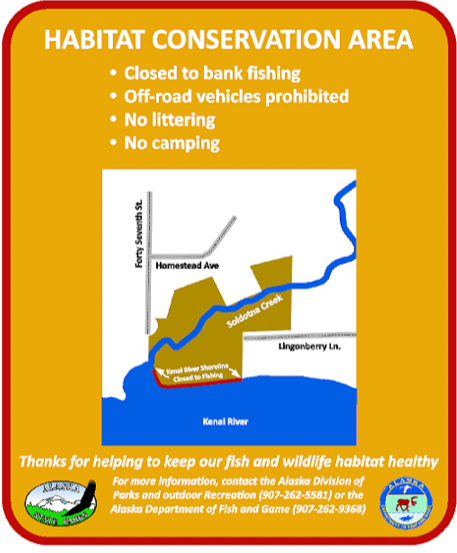 Spruce cabling 
Tree planting
Improved signage
[Speaker Notes: Brandon]
Site Monitoring
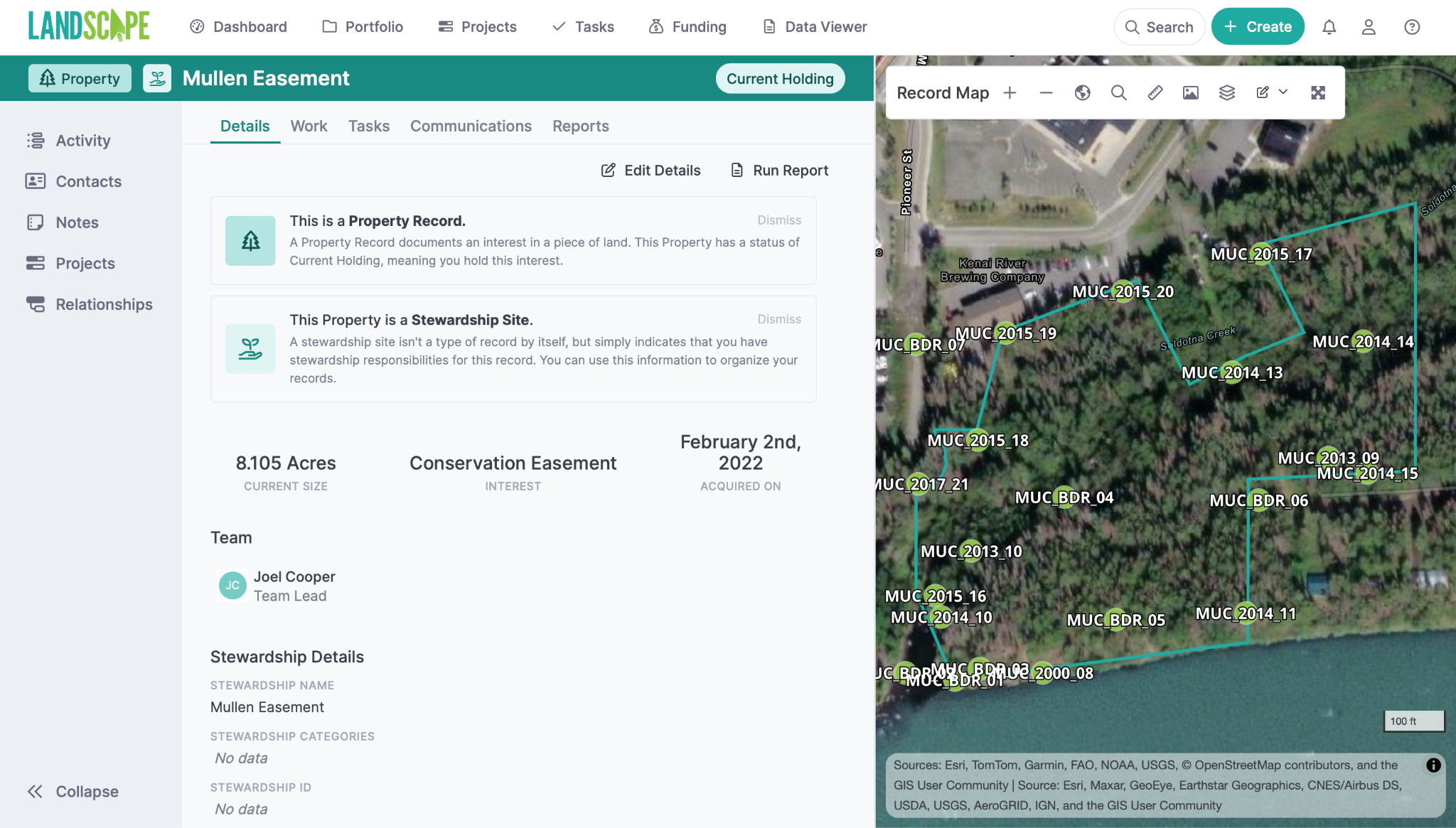 Bi weekly walking surveys along streambank/luff
Track usage, both permitted and unpermitted
[Speaker Notes: Brandon]
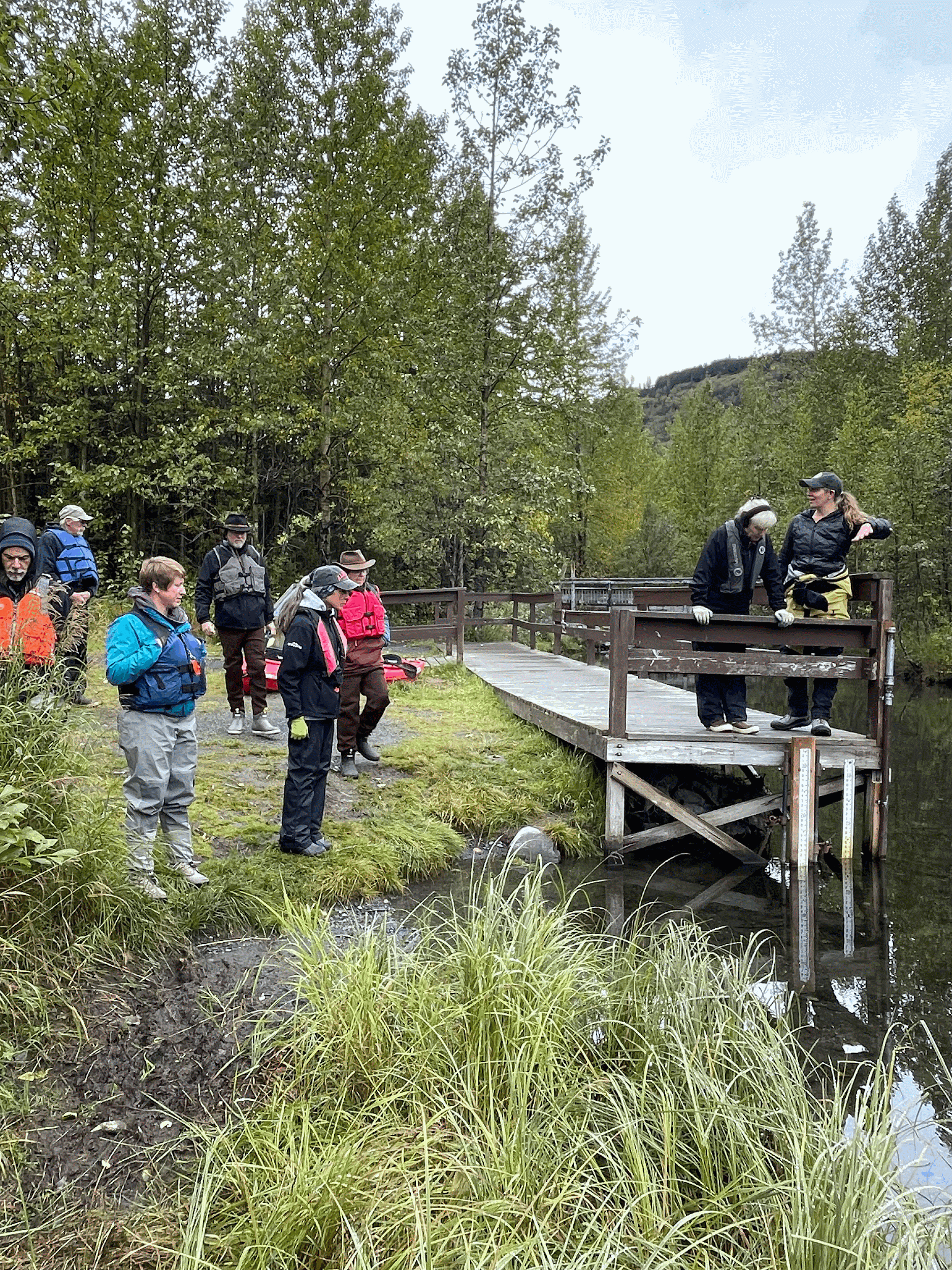 Education
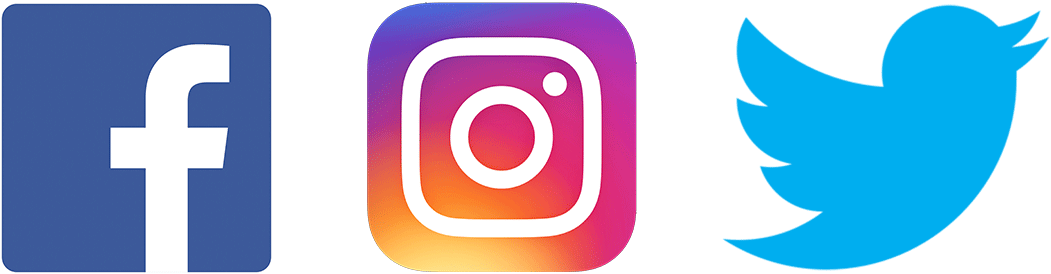 Educational Booths
Social Media
Newsletters
Public Presentations
Getting others involved
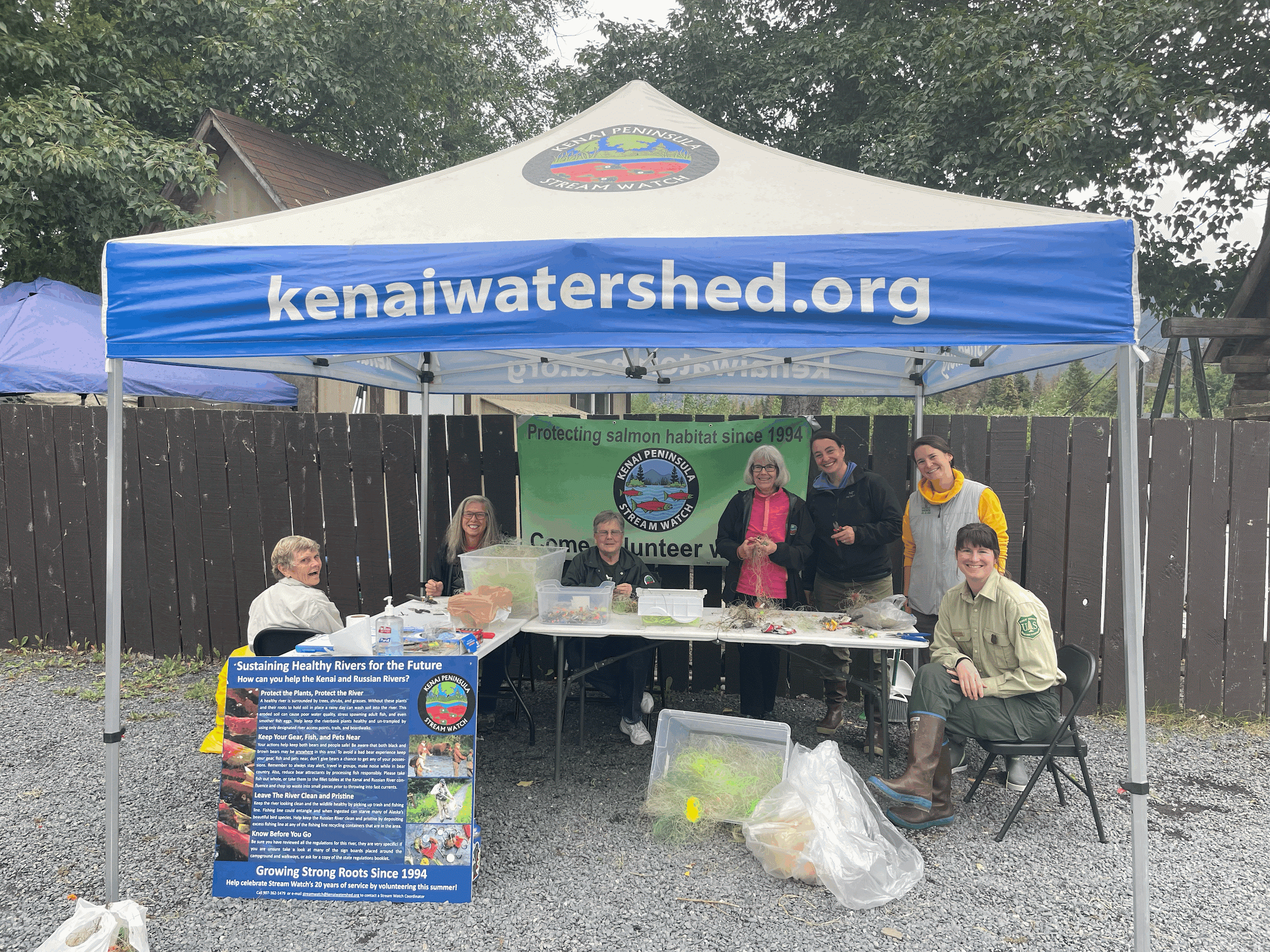 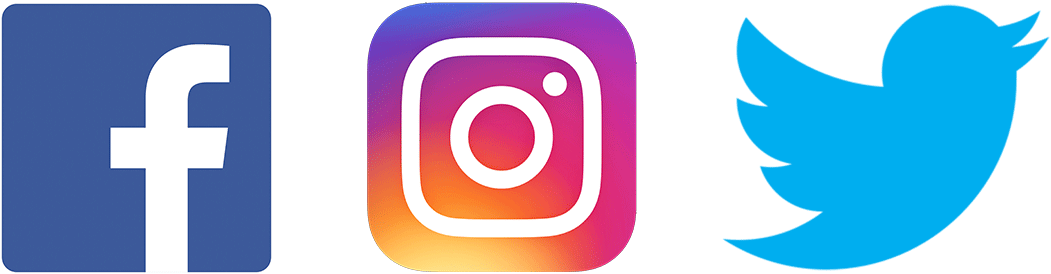 [Speaker Notes: Brandon]
Project Partners
Partners
Kachemak Heritage Land Trust
Mullen family
AK Sustainable Salmon Fund
AK State parks
AK Dept of Fish & Game
Kenai Watershed Forum
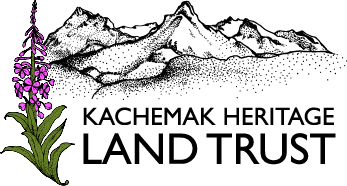 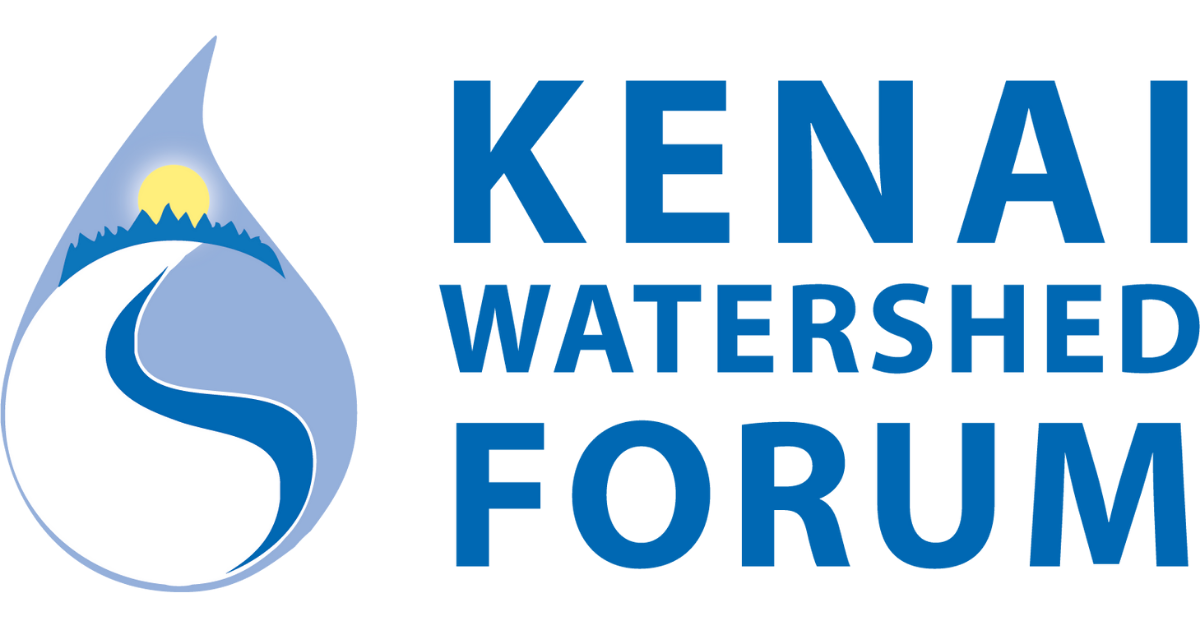 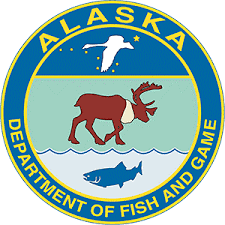 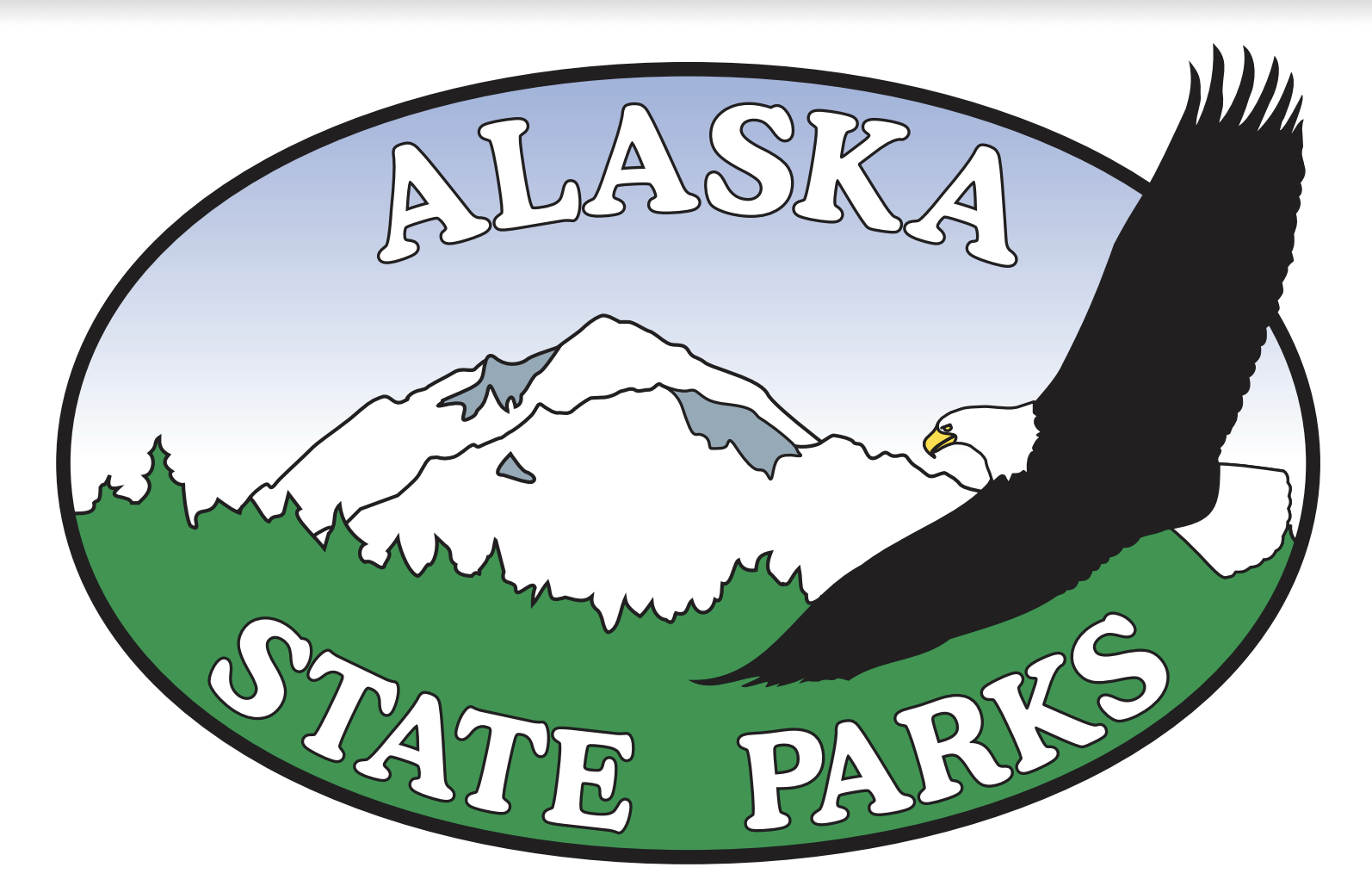 [Speaker Notes: Brandon]
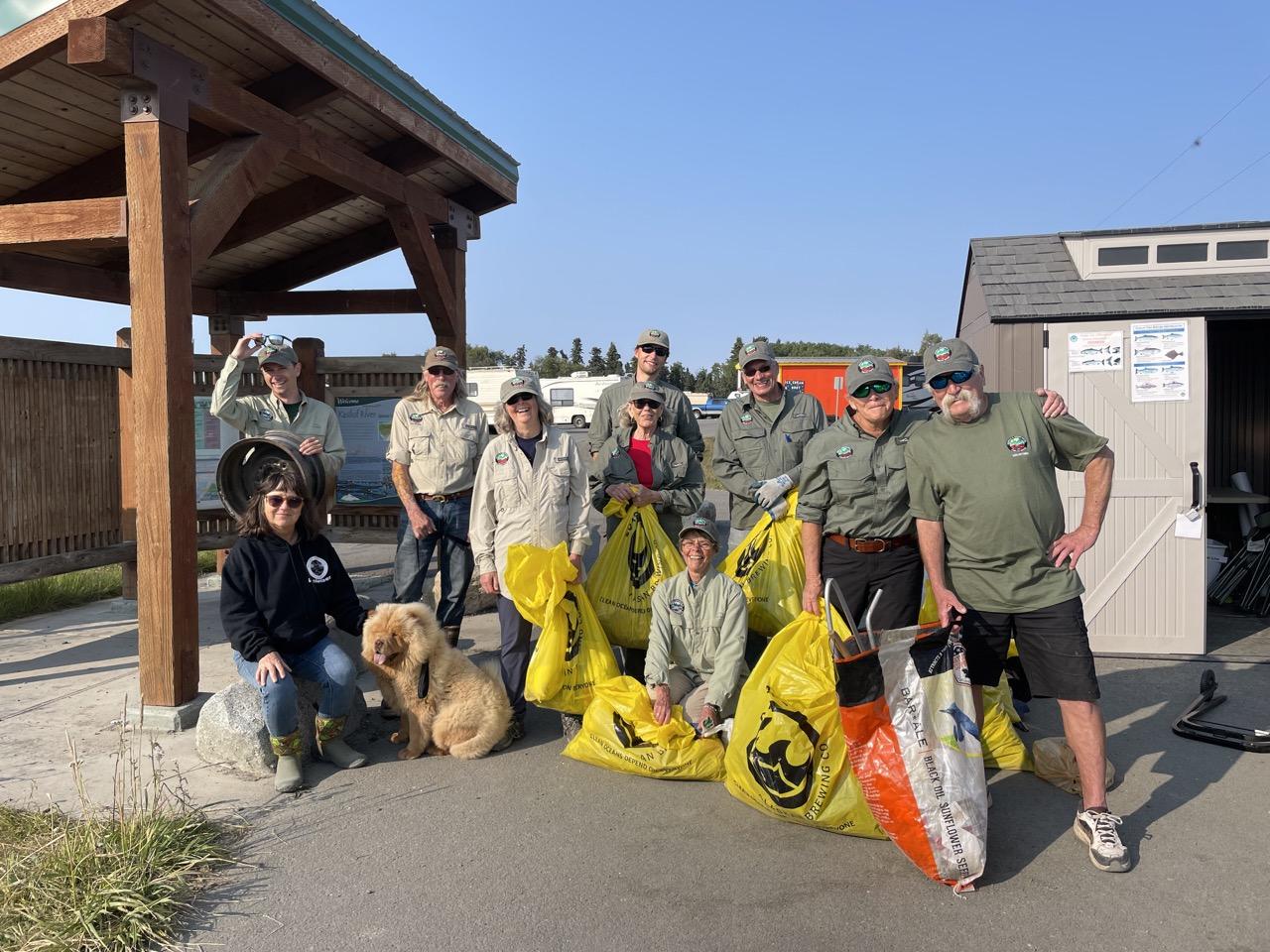 How you get involved?
Do you know more places like this? 
(Complex access/conservation needs overlap)
Volunteer opportunities with this project and others
Summer Camps
How to get in touch with us
ben@kenaiwatershed.org
streamwatch@kenaiwatershed.org
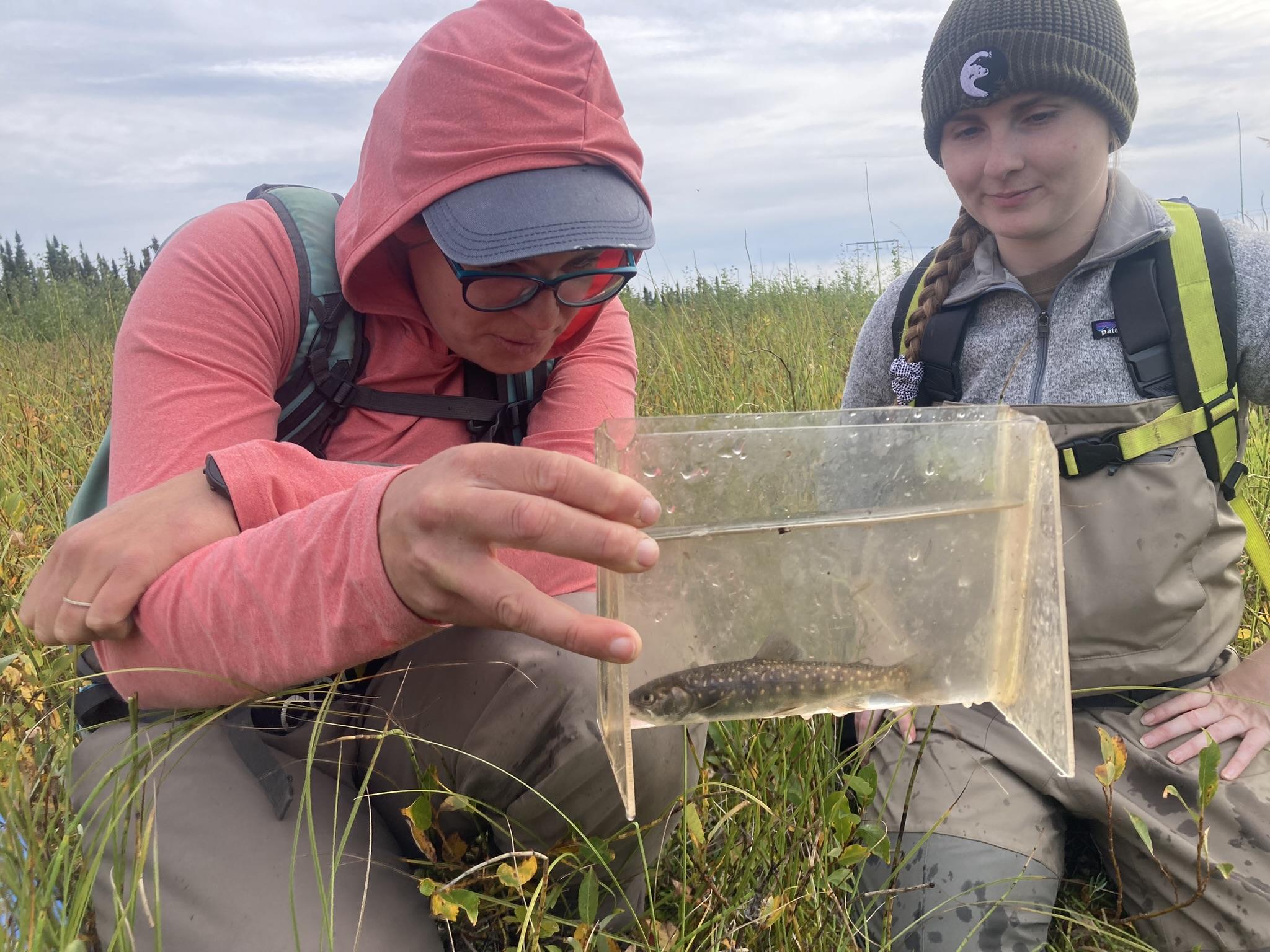 [Speaker Notes: Brandon]
Thank you!
This project receives support from:
AKSSF grant #56009
Kachemak Heritage Land Trust
Mullen Family
Our awesome volunteers